Real Time Pricing and Transactive Energy Rates
Reuben Behlihomji
Senior Manager – Modeling, Forecasting & Economic Analysis
Two-Part Real Time Pricing (RTP)
Two-Part RTP | Concept
Current RTP is template based where hourly prices are reflected in 7-day type pricing menus
Temperature trigger
Peak and ramp capacity allocated to day types based on expected capacity need
Energy profiles reflect SCE’s marginal generation energy cost profile 

Under a generation only 2-part RTP structure, usage (energy and demand) associated with generation charges is partitioned into a base amount and a RTP amount
Delivery portion of the bill is considered to be entirely base usage

Base usage or Base Period Usage (BPU) is predetermined based on historical usage over a set period of time (i.e., prior 12-months, 3-year average, etc.)
Likely to be seasonal and reflect the prevailing TOU periods
BPU structure is currently used in SCE’s Schedule ME at the Port of Long Beach

Bill is rendered by charging OAT generation rates for all BPU kWh and kW
Delivery portion is rendered by applying metered kWh and kW to the OAT delivery charges

Metered hourly kWh and kW above the baseline will be charged (or credited) at an Hourly Price
3
Two-Part RTP | Proposal (Illustrative)
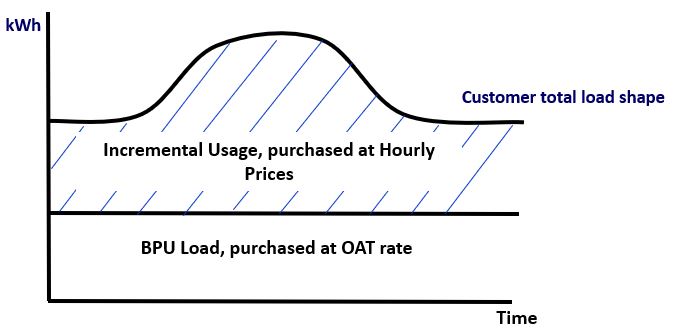 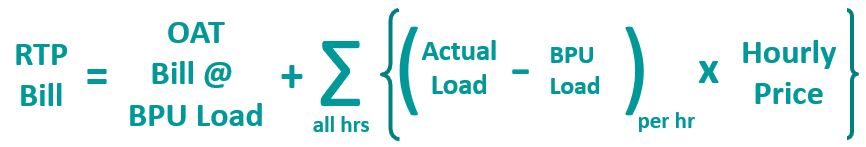 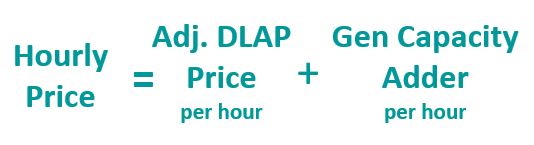 4
Two-Part RTP | Hourly Price Determination
Two-Part RTP Hourly Prices is comprised of generation energy and capacity
Capacity component reflects both peak and flex capacity costs

Hourly Capacity Adder will be triggered and valued based on an Implied Market Heat Rate (IMHR)
IMHR = CAISO DLAP Price / SoCal Citygate Day Ahead Natural Gas Price
Hourly Capacity Adder will be applied as an overlay to hourly energy prices in the 4-9pm period year round
Daily IMHR determinants reflect the availability of peak and flex generation capacity

Hourly Energy Prices will use the actual CAISO Day Ahead Energy Market Price for SP15

A scaler will be applied to ensure revenue neutrality for the Two-Part RTP rate
Applied to the hourly energy prices or capacity prices, or both
Recovered as a flat adder in the BPU bill
Combination of all of the above
5
Retail Automated Transactive Energy System (RATES)
RATES | Concept
Subscribe at specific costs and quantity for each hourly interval 
Monthly Fixed Subscription Cost is calculated using the  Customer’s SCE Tariff.
The subscription is a forward contract at fixed monthly cost that stabilizes bills (cost to customer and revenue to suppliers).

RATES can automatically buy and sell at the same tender prices in each interval while maintaining customer comfort, etc.

Scarcity pricing used to recover more fixed (long-run marginal) cost when the delivery (in either direction) or generation system is more heavily loaded

Addresses 
Bill and revenue volatility 
Grid stability
Recovery of both fixed and variable costs for all parties with settlement calculations
Forward transactions support better operational planning
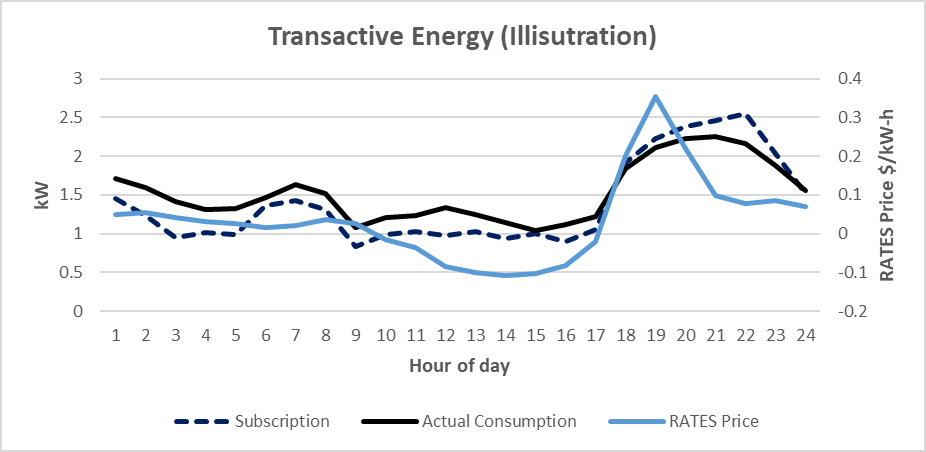 7
RATES | Price Components
CAISO Locational Marginal Price @ Transmission Interface
Generation Fixed Cost (Long-Run Marginal Cost) Recovery 
Energy Fixed Cost
Flex Fixed Cost
Circuit Delivery Losses and Fixed Cost Recovery (Long-Run Marginal Cost) from Transmission Interface to Facility (can be facility specific)
Fixed costs such as metering, billing, public purpose included in subscription costs
8
RATES | Transactive Hourly Prices
Typical Winter Day
Typical Summer Day
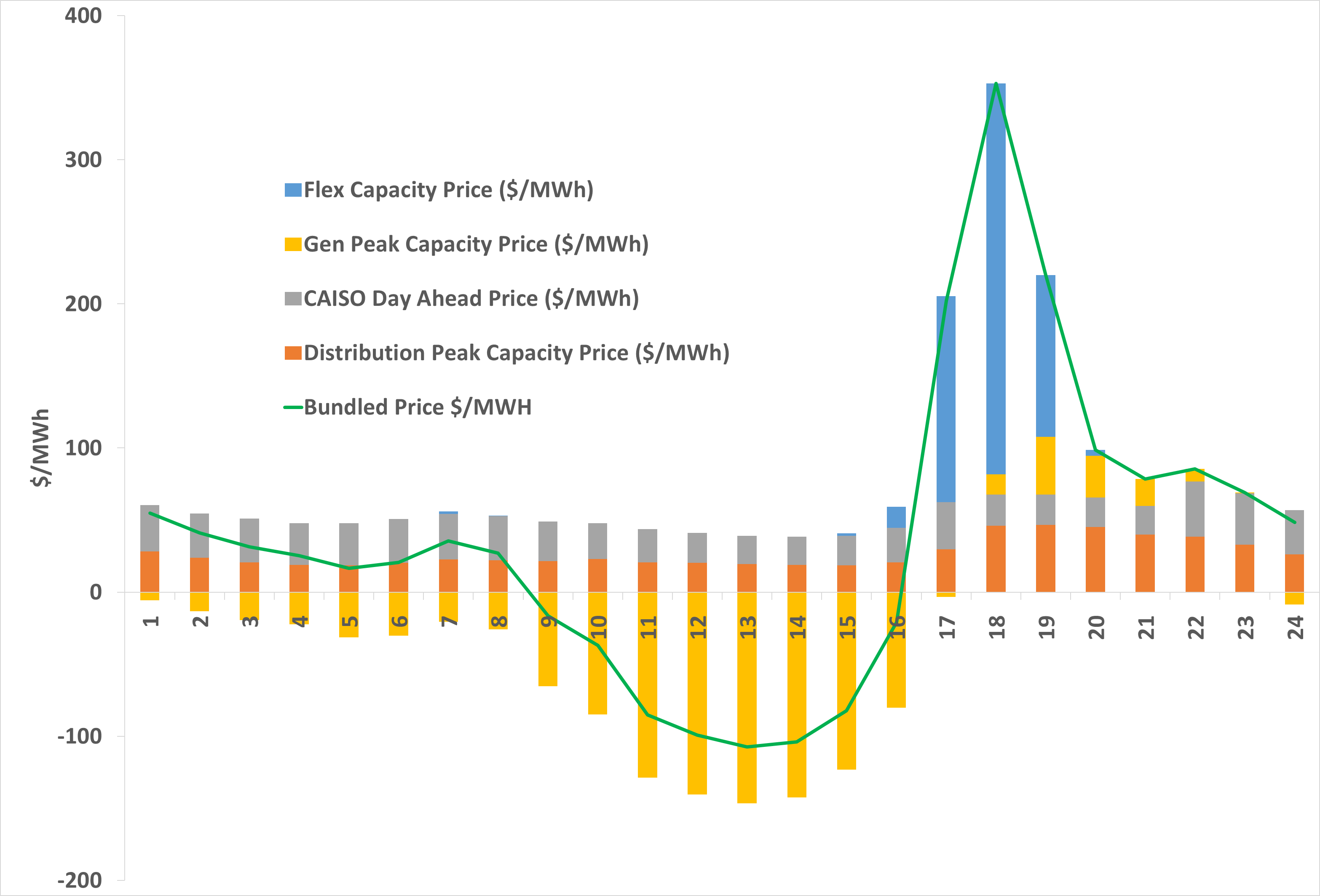 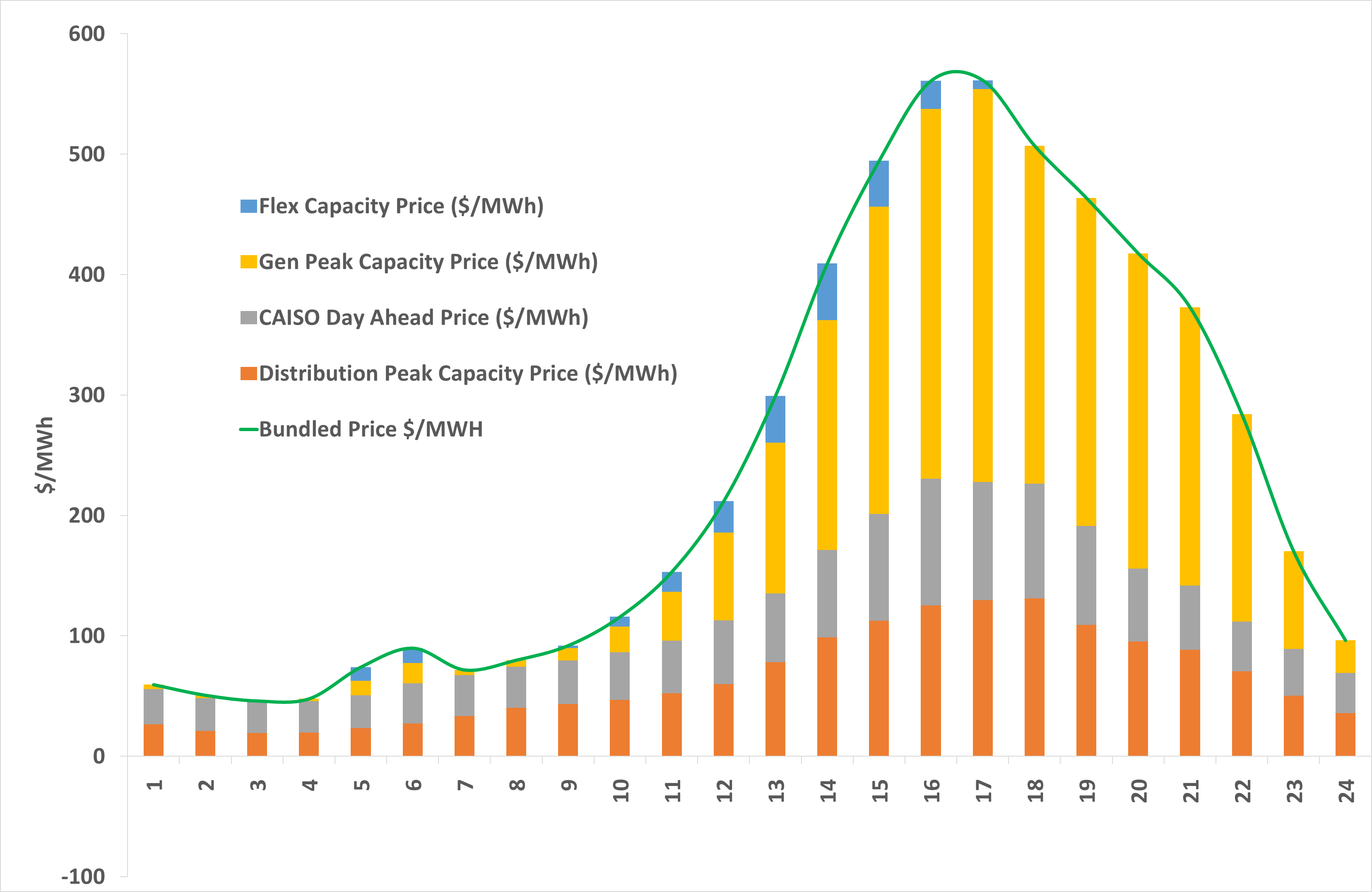 9